PASAR MONOPOLISTIK
Dosen Pengampuh : Irwandi, S.Pd.,M.Sc
KELOMPOK 8
1. Tania Tri Wahyuni Taha (2109065020226)
2. Nurul Hidayah   (210906502031)
3. Sri Wahdayuni Rusman   (210906501017)
4. Afifah Adzra Aulia (210906502057)
5. Muh Adam (210906502069)
PENGERTIAN PASAR MONOPOLISTIK
Pasar Monopolistik adalah salah satu bentuk pasar dimana terdapat banyak produsen yang menghasilkan barang serupa tetapi memiliki perbedaan dalam beberapa aspek. Penjual pada pasar monopolistik tidak terbatas, namun setiap produk yang dihasilkan pasti memiliki karakter tersendiri yang membedakannya dengan produk lainnya.
ASUMSI PASAR MONOPOLISTIK
Pasar persaingan monopolistis pada dasarnya adalah pasar yang berada di antara dua jenis pasar yang ekstrem, yaitu persaingan sempurna dan monopoli. Oleh sebab itu sifat-sifatnya mengandung unsur-unsur sifat pasar monopoli, dan unsur-unsur sifat pasar persaingan sempurna. 
Adapun ciri-ciri pasar monopolistik ialah:
 Terdapat Banyak Penjual
Barangnya Bersifat Berbeda Corak
Perusahaan Mempunyai Sedikit Kekuasaan Mempengaruhi Harga
Kemasukan Ke Dalam Industri Relatif Mudah
Persaingan Mempromosi Penjualan Sangat Aktif
KARAKTERISTIK PASAR MONOPOLISTIK
KELEBIHAN
KEKURANGAN
Produsen yang tidak memiliki modal dan pengalaman yang cukup akan cepat keluar dari pasar. 
Dibutuhkan modal yang cukup besar untuk masuk ke dalam pasar monopolistik.
Pasar ini mendorong produsen untuk selalu berinovasi, sehingga akan meningkatkan biaya produksi yang akan berimbas pada harga produk yang harus dibayar oleh konsumen
Banyak produsen di pasar sehingga konsumen bisa memilih produk terbaik untuknya.
Mendorong produsen untuk selalu melakukan inovasi baru dalam menghasilkan produknya.
Diferensiasi produk mendorong konsumen untuk selektif dalam menentukan produk yang akan dibeli
Pasar ini relatif mudah dijumpai oleh konsumen, karena sebagian besar kebutuhan tersedia dalam pasar monopolistik.
Persaingan Monopolistik
Bentuk pasar persaingan monopolistik adalah keadaan biasa yang ekstrim. Sebagian besar operasi-operasi eceran berada dalam bentuk pasar ini. Bisnis-bisnis kecil dari seluruh sektor jatuh dalam pasar kategori ini. Memulai suatu bisnis secara relatif adalah mudah, tetapi untuk tetap bertahan dalam bisnis tersebut adalah tidak mudah; hal ini membutuhkan kemampuan untuk meyakinkan konsumen bahwa produk tersebut adalah berbeda dan lebih baik daripada yang dimiliki oleh para pesaing
Jumlah Perusahaan-perusahaan Persaingan Monopolistik
Sejumlah besar perusahaan dalam persaingan monopolistik menyatakan bahwa perusahaanperusahaan tersebut adalah kecil dalam perbandingannya terhadap keseluruhan pasar. Meskipun mereka mempunyai beberapa kekuatan atas harga (sebagai perluasan bahwa produk-produk mereka dibedakan), mereka tidak memiliki kekuatan yang cukup untuk membalas jika perusahaan lain merubah harganya.
Produk yang dibedakan pada Persaingan Monopolistik
Produk yang dibedakan dijual yang dijual oleh suatu perusahaan dalam persaingan monopolistik memiliki beberapa fitur yang membuat seorang konsumen lebih menyukainya dibandingkan produk-produk serupa dari perusahaan-perusahaan lain yang tersedia. Kekuatan dari perusahaan manapun terhadap harga berasal dari hal yang sangat nyata ini bahwa produkproduk tersebut bukan merupakan pengganti sempurna
KESEIMBANGAN DALAM PASAR PERSAINGAN MONOPOLISTIK
Ciri-ciri persaingan monopolistik seperti yang diterangkan dalam bagian yang lalu menimbulkan pengaruh yang cukup penting ke atas corak permintaan yang dihadapi oleh perusahaan dalam persaingan monoplistik. Kurva permintaan yang dihadapi oleh perusahaan dalam persaingan monopolistik adalah lebih elastis dari yang dihadapi monopoli tetapi elastisitasnya tidak sampai mencapai elastis sempurna yaitu kurva permintaan yang sejajar sumbu datar yang merupakan kurva permintaan yang dihadapi suatu perusahaan dalam persaingan sempurna
Keseimbangan Jangka Pendek
Karena kurva permintaan adalah menurun sedikit demi sedikit, sebagai akibatnya kurva MR tidak berimpit dengan kurva permintaan keseimbangan yang dicapai suatu perusahaan dalam pasar persaingan monopolistik adalah sama dengan di dalam monopoli. Bedanya, di dalam monopoli yang dihadapi adalah permintaan dari seluruh pasar, sedangkan dalam persaingan monopolistik, permintaan yang dihadapi perusahaan adalah sebagian dan keseluruhan permintaan pasar.
Keseimbangan Jangka Panjang
Keuntungan lebih dari normal yang ditunjukkan dalam Gambar 1.1. (i) akan menarik perusahaan-perusahaan baru untuk mauk ke dalam industri tersebut. Dalam persaingan monopolistik tidak terdapat hambatan kepada perusahaan-perusahaan baru. Keuntungan yang melebihi normal akan menyebabkan pertambahan dalam jumlah perusahaan di pasar. Akibantnya perusahaan akan menghadapi permintaan yang semakin sedikit pada berbagai tingkat harga.
Gambar 1.1 Keseimbangan Perusahaan Persaingan Monopolistis dalam Jangka Pendek
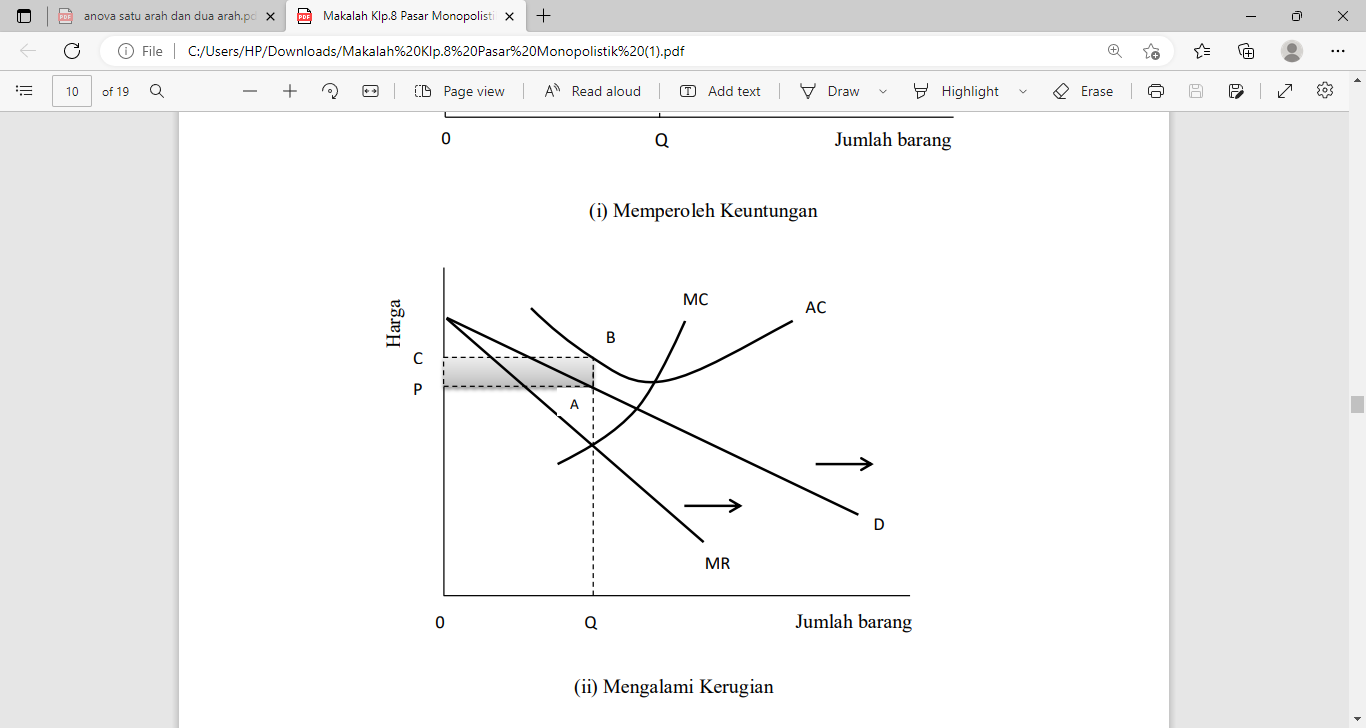 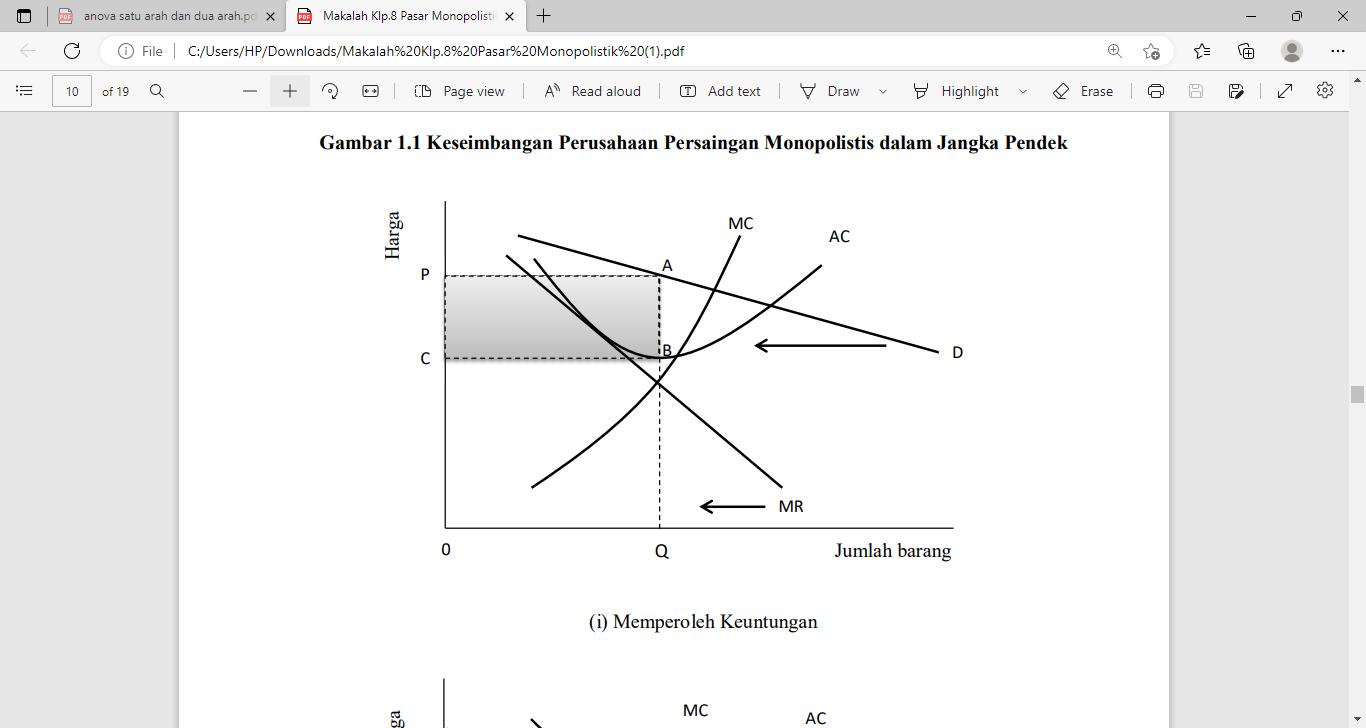 Corak kegiatan perusahaan dalam persaingan monopolistik ketika mendapat keuntungan normal berbeda dengan corak kegiatan perusahaan dalam persaingan sempurna yang juga memperoleh untung yang normal.
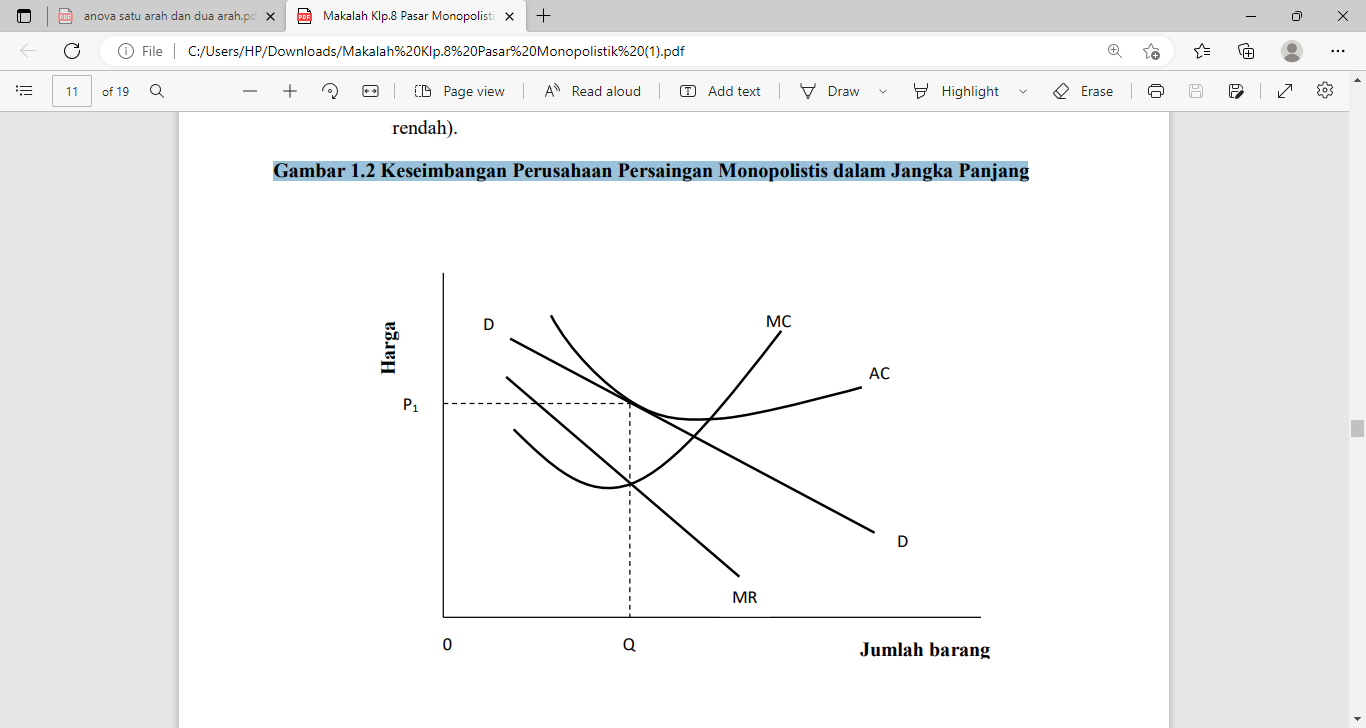 Gambar 1.2 Keseimbangan Perusahaan Persaingan Monopolistis dalam Jangka Panjang
PENILAIAN KE ATAS PERSAINGAN MONOPOLISTIK
Di dalam bagian ini analisis yang dibuat hanya meliputi penilaian ke atas efek dari pasar yang bersifat persaingan monopolistis kepada penggunaan sumber-sumber daya, dorongan untuk mengembangkan teknologi dan melakukan inovasi, dan corak distribusi pendapatan. Salah satu kegiatan penting yang dilakukan oleh perusahaan moopolistik adalah melakukan promosi penjualan secara iklan. Kebaikan dan keburukan dari kegiatan ini akan dinilai dalam bagian berikut.
Untuk menilai sampai dimana efisiensi pasar persaingan monopolistik di dalam mengalokasikan sumber-sumber daya, akan dibuat suatu perbandingan dengan efisiensi perusahaan dalam pasar persaingan sempurna
Efisiensi dalam Menggunakan Sumber Daya
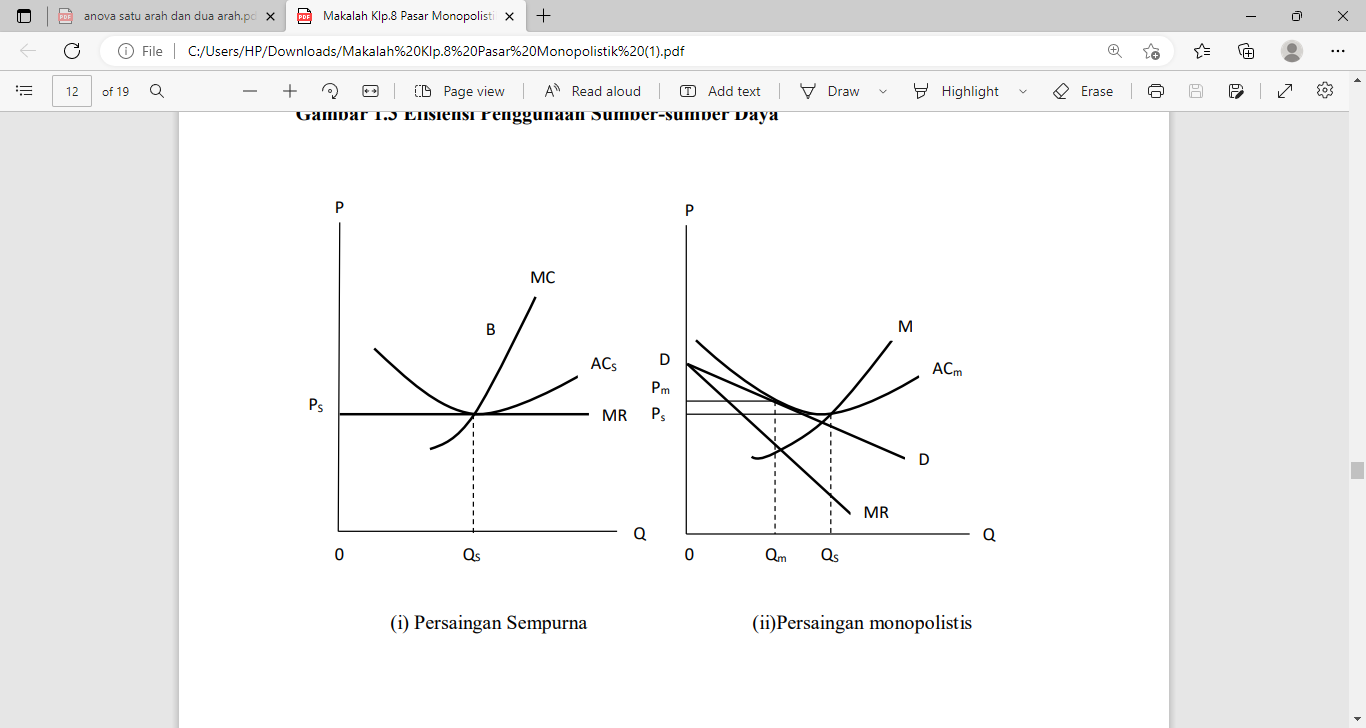 Gambar 1.3 Efisiensi Penggunaan Sumber-sumber Daya
Kesimpulan di atas menunjukkan bahwa perusahaan persaingan sempurna adalah lebih efisien dari perusahaan monopolistis di dalam menggunakan sumber-sumber daya. Baik ditinjau dari sudut efisiensi produktif (ia dicapai apabila biaya produksi per unit adalah yang paling minimum), maupun dari sudut efisiensi alokatif (ia dicapai apabila harga sama dengan biaya marjinal), perusahaan dalam persaingan sempurna adalah lebih efisien dari perusahaan dalam persaingan monopolistis.
Efisiensi dan Diferensial Produksi
Barang yang diproduksikan secara efisien sehingga dapat dijual dengan harga murah? Ataukah harga yang lebih mahal sedikit tetapi masyarakat dapat menentukan barang yang akan dikomsumsinya dari pilihan jenis barang yang lebih banyak? Ini merupakan persoalan normatif, yang jawabannya sangat tergantung kepada value judgement masyarakat tersebut. Sekiranya mereka lebih menyukai harga murah, maka kekurangan pilihan tidak dipandang sebagai sesuatu yang merugikan.
Perkembangan Teknologi dan Inovasi
Persaingan monopolistis akan mendorong perkembangan teknologi dan inovasi, ahli ekonomi berpendapat bahwa pasar persaingan monopolistis memberikan dorongan yang sangat di batasi untuk melakukan perkembangan termasuk di bidang teknologi.
Distribusi Pendapatan
Pendapatan distribusi persaingan monopolistis memiliki persamaan sifat dengan persaingan sempurna, yakni dalam distribusi pendapatan adalah seimbang. Dikarnakan keuntungan yang di dapatkan tidak berlebihan dalam jangka panjang, selain itu dalam pasar terdiri dari banyak perusahaan itu berarti keuntungan normal yang di peroleh akan di bagikan kepada pemilik perusahaan yang banyak jumlahnya
Persaingan Bukan Harga
Pada dasarnya persaingan bukan harga pada hakikatnya mengandung arti usaha di luar perubahan harga yang dilakukan oleh perusahaan untuk menarik lebih banyak konsumen terhadap barang yang diproduksinya. Persaingan bukan harga dapat di bedakan kepada dua jenis:

Diferensial produksi
Iklan dan berbagai bentuk promosi penjualan

Persaingan monopolistis dan oligopoli persaingan bukan harga sangat sangat aktif di lakukan, di dalam kedua pasar yang telah di uraikan terdiri dari pasar monopoli dan pasar persaingan bukan harga tidak begitu di pentingkan.
Persaingan Bukan Harga
Promosi Penjualan Melalui Iklan
Diferensial Produksi
Dalam persaingan monopolistik perusahaan akan berusaha barang yang mempunyai sifat yang khusus, dan dapat dengan jelas di bedakan dengan produksi perusahaan lain
Perusahaan moderen kegiatan mempersiapkan dan membuat iklan adalah suatu kegiatan usaha untuk menawarkan hasil produksinya
Kebaikan Dan Keburukan Pengiklanan
Kebaikan Pengiklanan :
Pengiklanan membantu konsumen untuk membuat keputusan yang lebih baik dalam menentukan jenis barang yang akan di belinya .
Iklan akan menggalangkan kegiatan memperbaiki mutu suatu barang, dalam memromosikan barang melalui iklan perusahaan berusaha menonjolkan sifat-sifat istime dari produknya.
Iklan membatu membiayai perusahaan komunikasi masa seperti radio, televisi,surat kabar dan majalah, dengan mengiklankan dalam perusahaan-perusahaan ini maka akan membayar perusahaan pengiklanan
Iklan menaikan kesempatan kerja, telah di tunjukaan sebelum ini bahwa iklan menaikan jumlah produksi. Untuk menambah produksi, lebih banyak pekerja di perlukan dengan demikian pengiklanan juga menambah tenaga kerja.
Promosi secara iklan adalah suatu penghamburan, ini akan menaikan biaya produksi per unit tampa menimbulkan perubahan ke atas suatu barang.
Iklan tidak selalu memberikan informasi yang betul, tidak selalau iklan di buat dengan jujur, dan menerangkan kebenaran akan produk yang di iklankan.
Iklan bukanlah suatu cara yang efektif untuk menambah jumlah pekerjaan dalam perekonomian banyak cara lain yang dapat menambah jumlah tenaga kerja dengan lebih efektif.
 Iklan dapat menghambat kepada perusahaan-perusahaan baru untuk masuk ke dalam industri, apabila perusahaan melakukan kampanye iklan maka sangat berhasil dan produksi menjadi meningkat pesat, maka perusahaan dengan produksi barang yang sama akan mengalami penurunan permintaan dan efesiensi kegiatannya menurun.
Keburukan Pengiklanan
Gambar 1.4 Pengaruh Iklan ke Atas Biaya Produksi, Harga dan Tingkat Produki
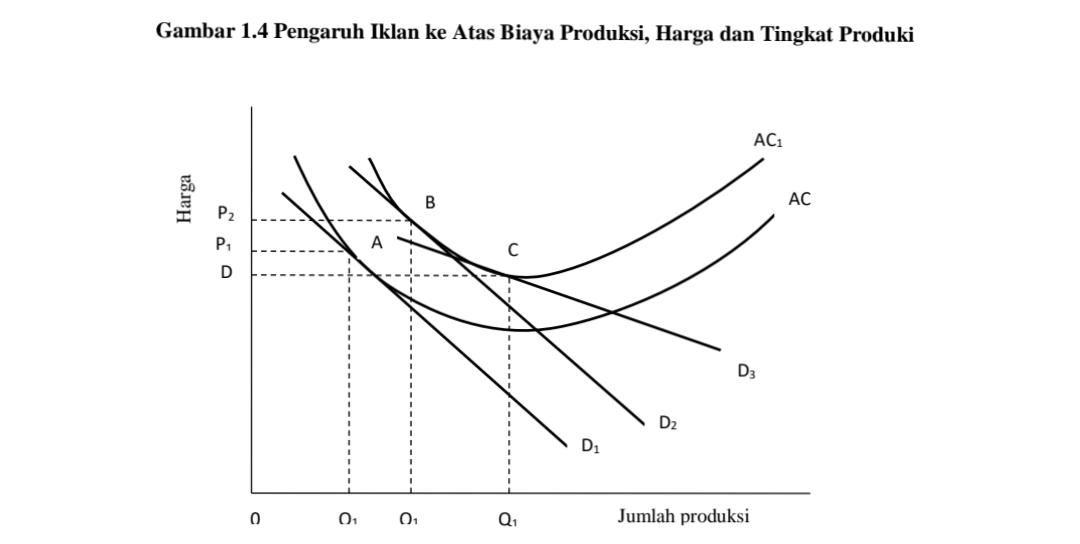 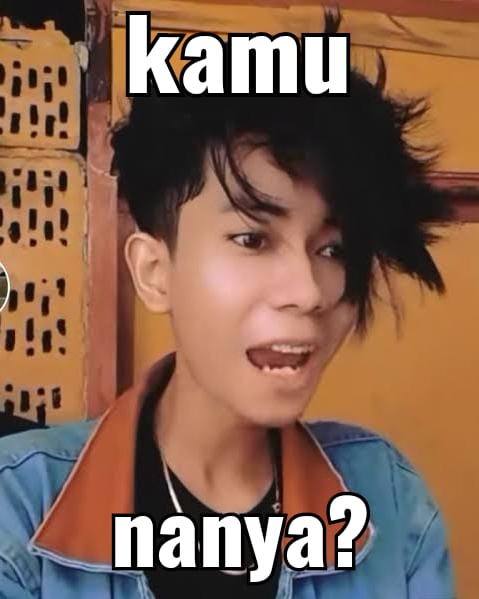 Itulah materi dari kelompok 8 berjudul pasar monopolistik, kami membuka sesi tanya jawab
Kami dari kelompok 8
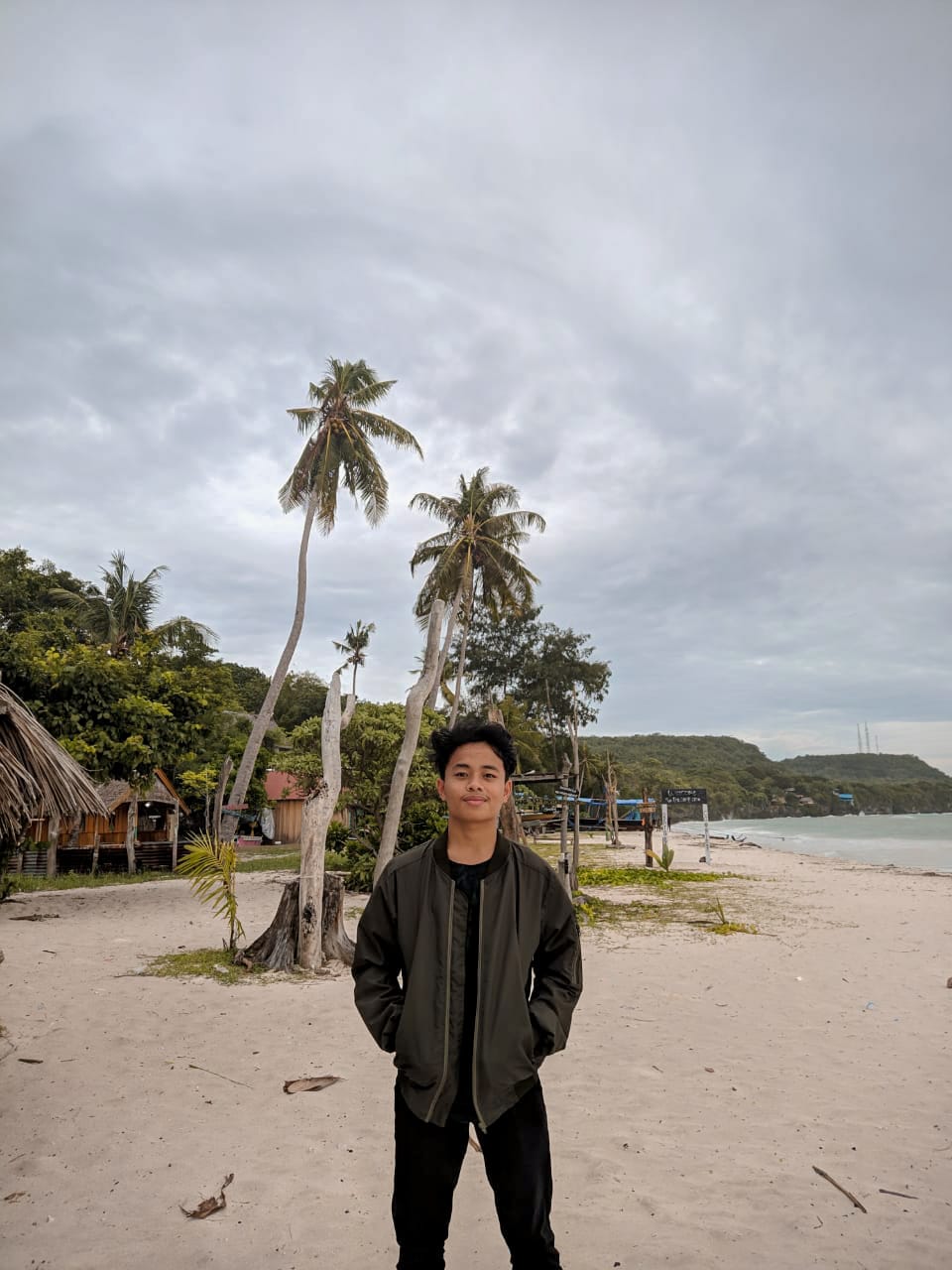 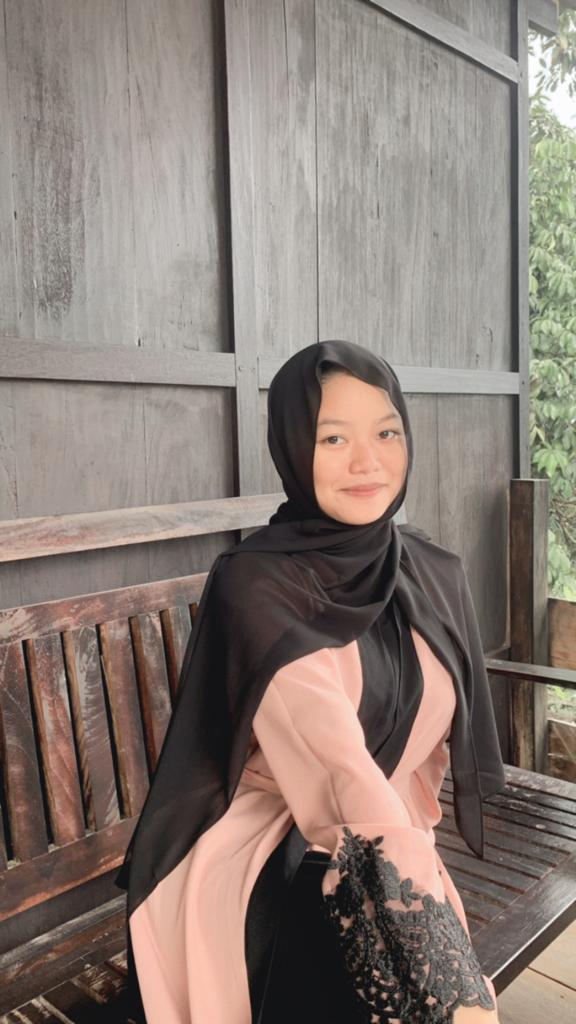 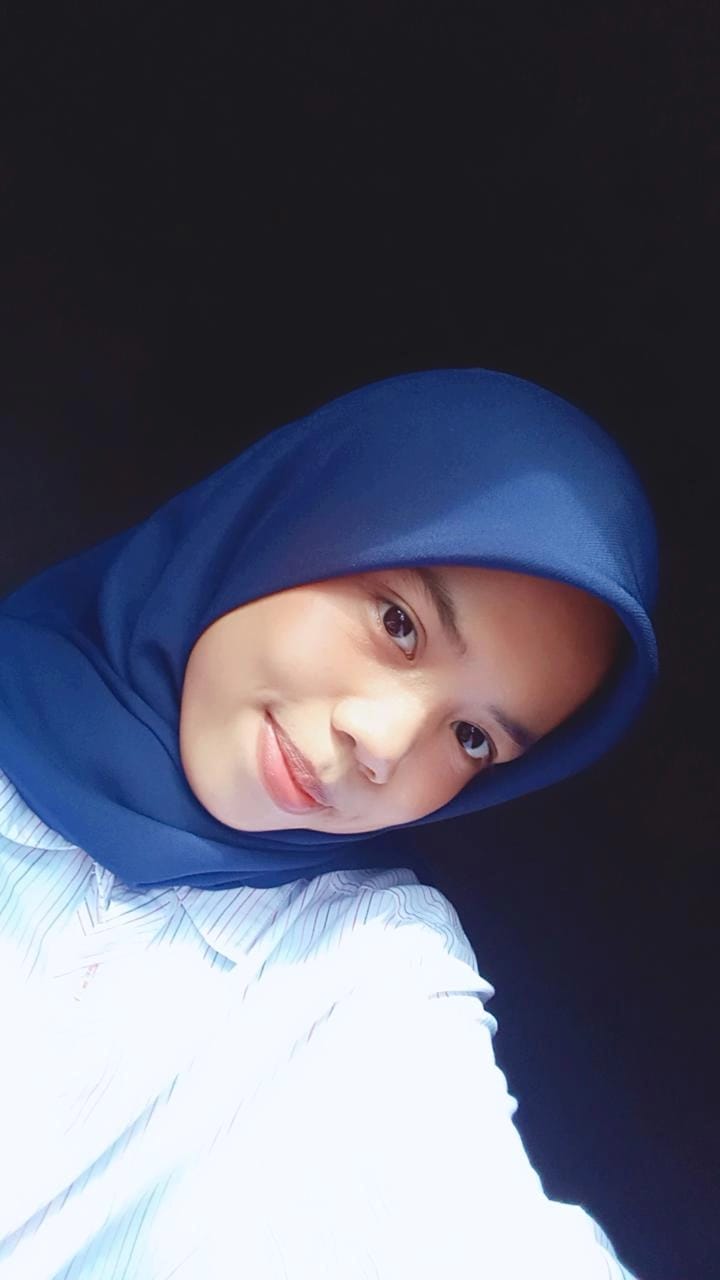 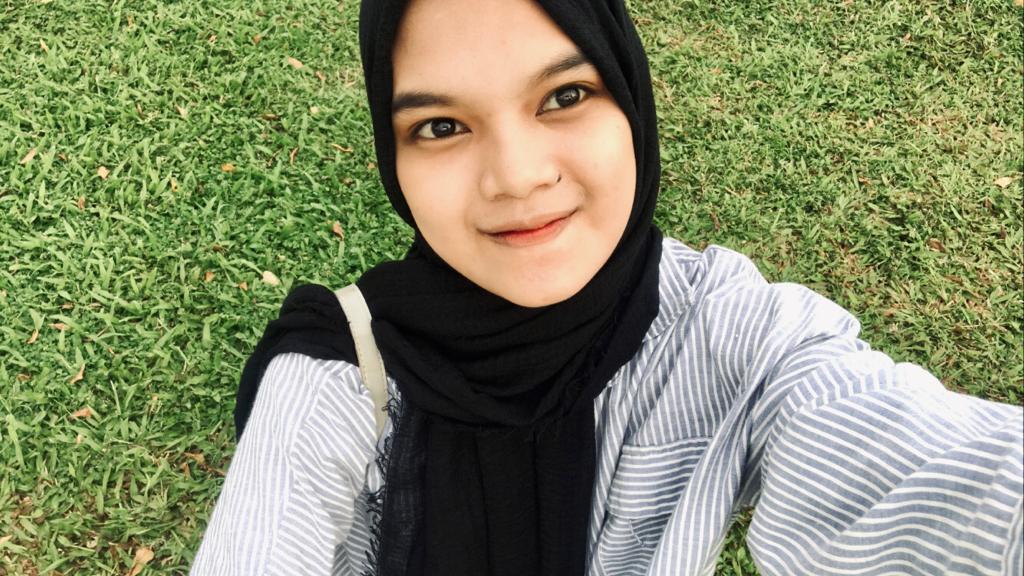 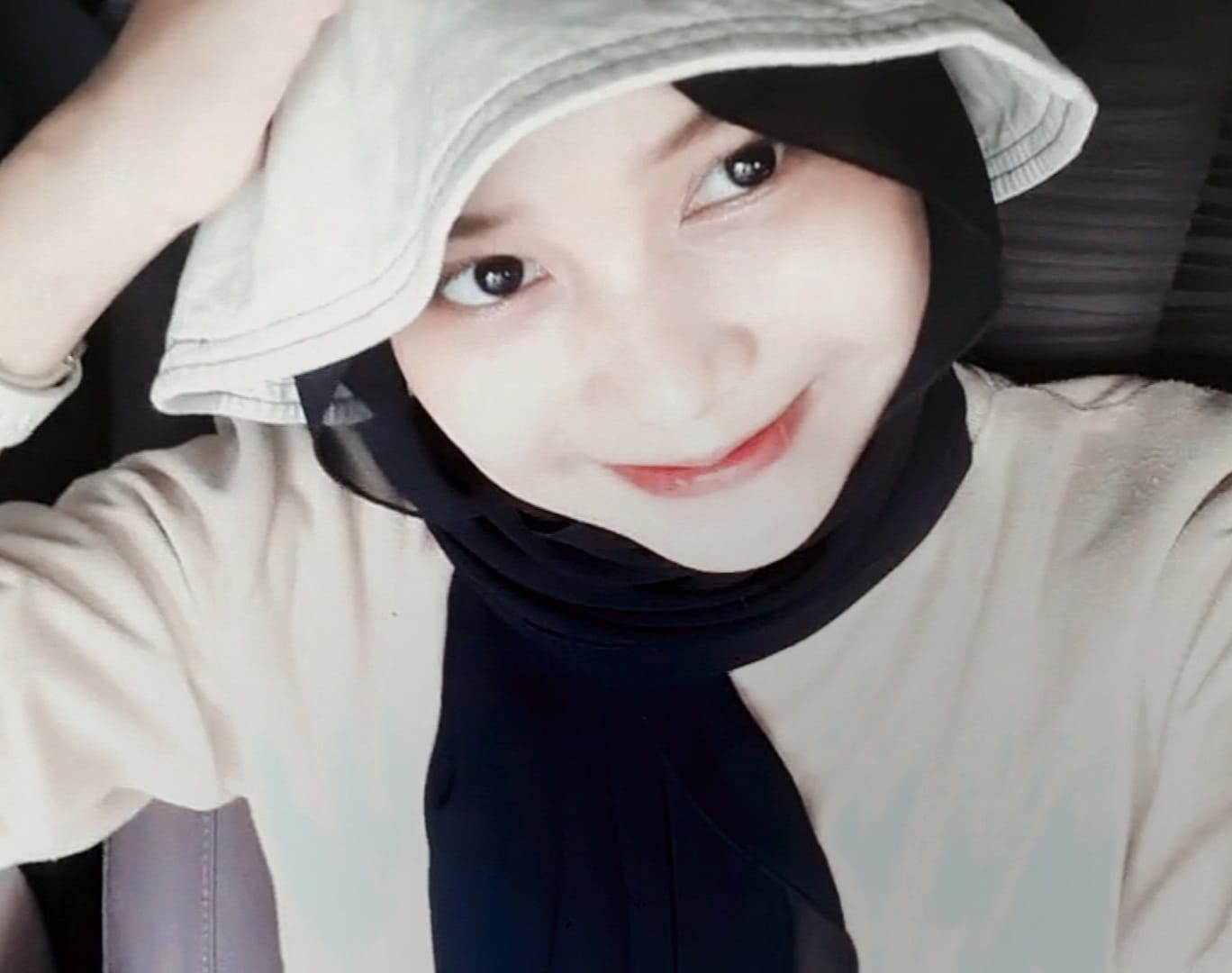 Muh Adam
Afifah Adzra Aulia
Nurul Hidayah
Tania Tri Wahyuni Taha
Sri Wahdayuni Rusman
Mengucapkan “Terima Kasih “